Accueil familial de jour
Références légales 

Ordonnance sur le placement d’enfants (OPE; RS 211.222.338)

Loi sur l'accueil de jour des enfants (LAJE; BLV 211.22.1)

Règlement d'application de la loi du 20 juin 2006 sur l'accueil de jour des enfants (RLAJE; BLV 211.22.1)

Directives cantonales pour l’accueil familial de jour
Autorité compétente : les communes ou associations de communes sont compétentes pour autoriser et surveiller l’accueil familial de jour
Coordinatrice ou coordinateur : personne déléguée par l’autorité compétente pour exercer les tâches découlant du régime d’autorisation et de surveillance
Office de l’accueil de jour des enfants (OAJE) : l’Office veille à la cohérence cantonale en matière d’accueil familial de jour et édicte les directives
Obligation d’annonce
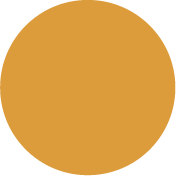 Renseignements complémentaires et documents

www.vd.ch/accueil-familial
Office de l’accueil
de jour des enfants
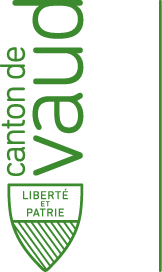 Département des infrastructures et des ressources humaines

Office de l’accueil de jour des enfants
Rue de la Paix 4 – CH 1014 Lausanne

DIRH / OAJE - Janvier 2022
Je veux accueillir des enfants à mon domicile
Que dois-je faire?
Les enfants que je souhaite accueillir ont moins de
12 ans (8P)
J’aimerais offrir un accueil durable et régulier
Je veux être rémunéré-e pour accueillir des enfants à mon domicile
Vous devez vous annoncer auprès des autorités communales compétentes
EXCEPTION
J’accueille des enfants de ma proche parenté

(petits-enfants, frères et sœurs, neveux et nièces, beaux-enfants, enfants du partenaire enregistré, enfants de son concubin ou sa concubine)
Vous ne devez pas vous annoncer
Art. 12 al. 1 Ordonnance sur le placement d’enfants
Art. 1 Directives cantonales pour l’accueil familial de jour
En principe, l’accueil d’enfants en milieu familial est soumis à autorisation. Des exceptions existent, notamment pour l’accueil de sa proche parenté. La coordinatrice ou le coordinateur compétent-e pour votre commune peut vous renseigner (Art. 2 Directives de l’accueil familial de jour).

Plus d’infos sur l’accueil familial de jour:  www.vd.ch/accueil-familial